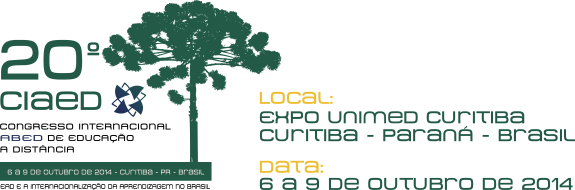 TENDÊNCIAS DE ESPAÇOS DE FORMAÇÃO NA MODALIDADE A DISTÂNCIA COM O USO DA WEB
Patricia Thoma Eltz
Dra. Patricia Brandalise Scherer Bassani – Prof. Orientadora
Feevale – RS
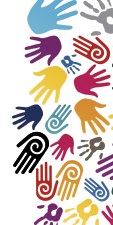 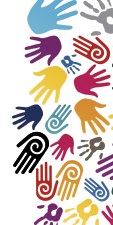 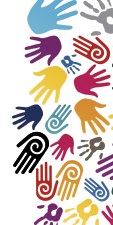 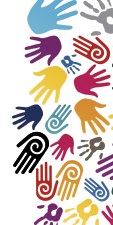 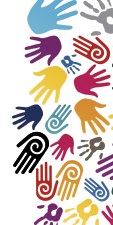 Inicialmente:
Entende-se que a efetiva aplicação das diferentes ferramentas da web no contexto educativo perpassa pela apropriação tecnológica do professor, tanto no que se refere às habilidades básicas para uso das TICs quanto a vivência na/em rede, de forma a compreender os processos de aprendizagem coletiva.
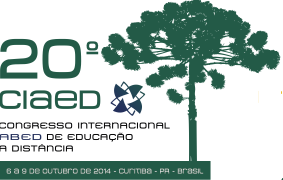 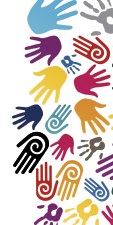 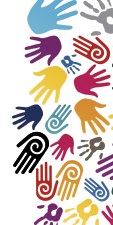 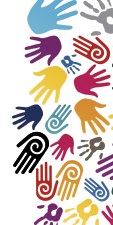 Para tanto,
Entende-se que um processo de formação de professores a distância que explore os processos de interação a distância por meio de diferentes ferramentas web pode impulsionar o desenvolvimento pessoal (conhecer e usar a rede/internet) e desenvolvimento profissional (conhecer a usar a rede/internet nos processos educativos).
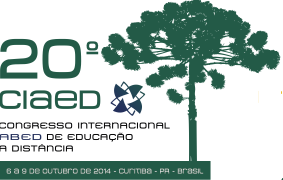 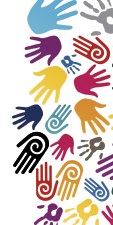 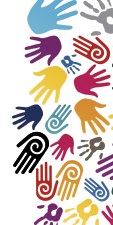 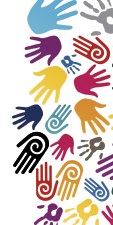 Objetivo do estudo:
Apresentar um panorama dos trabalhos em desenvolvimento na área de formação de professores na modalidade a distância, a fim de identificar o ambiente virtual de aprendizagem utilizado no processo de formação.
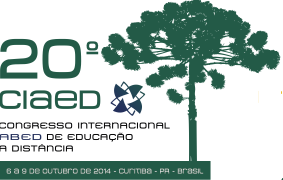 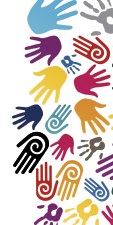 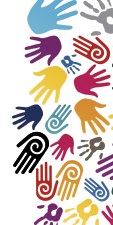 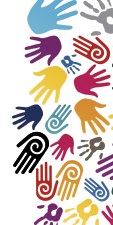 Questão problema:
Que tipo de ambientes vêm sendo utilizados nos processos de formação de professores a distância?
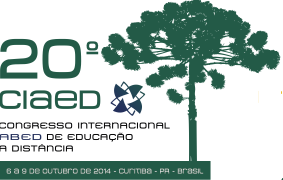 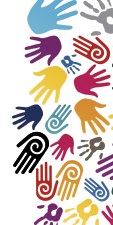 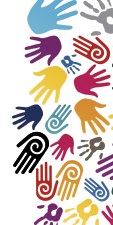 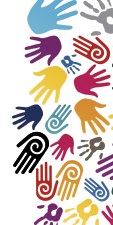 Processo de pesquisa:
Seminário Nacional de Inclusão Digital (SENID 2013 e 2012)
Simpósio Brasileiro de Informática na Educação (SBIE 2013 e 2012) 
Congresso Brasileiro de Ensino Superior a Distância (ESUD 2013 e 2012) 
Congresso Internacional ABED de Educação a Distância (CIAED 2012) 
Revista Novas Tecnologias na Educação (RENOTE 2013 e 2012).
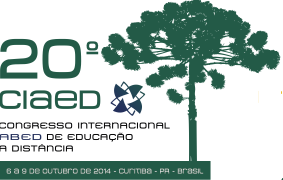 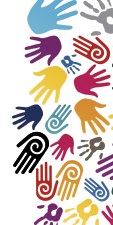 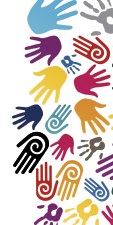 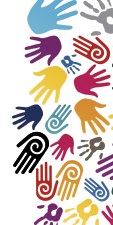 Artigos analisados:
Foram analisados 984 artigos publicados nos eventos  
253 artigos publicados na revista RENOTE (Volumes 10 e 11). 
Total: 1237 artigos.
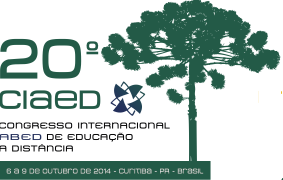 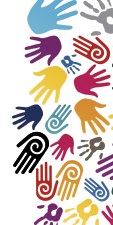 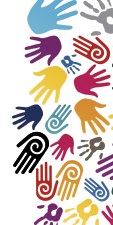 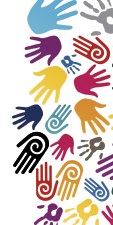 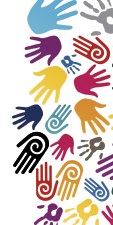 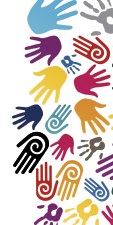 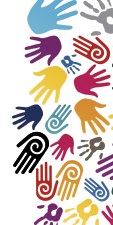 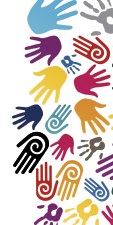 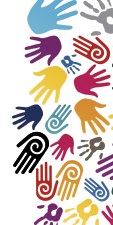 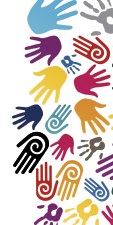 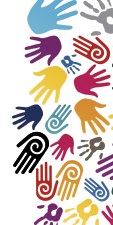 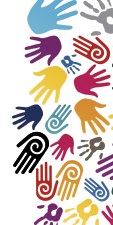 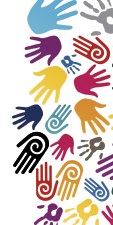 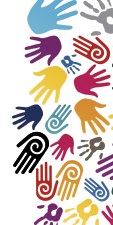 No evento SENID (2012 e 2013)
Foram encontrados 02 artigos, ambos de formação continuada de professores, porém um organizado na plataforma Moodle, com atividades de wiki e outro utilizando recursos digitais como: GoogleDocs, Facebook e Youtube.
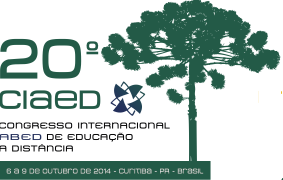 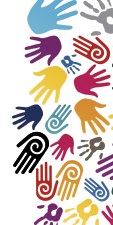 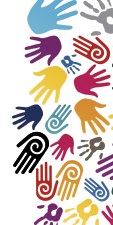 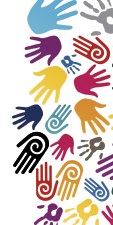 No evento SBIE (2012 e 2013)
Encontramos 02 artigos, ambos também de formação continuada de professores, porém um organizado na plataforma Moodle e outro na plataforma E-proinfo. 
Um destes indica uma organização para além do ambiente, utilizando também recursos digitais como GoogleDocs, Skype, MSN e Facebook.
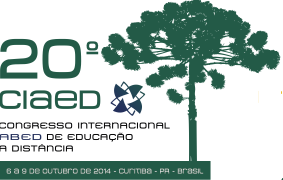 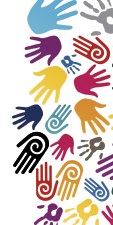 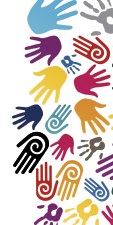 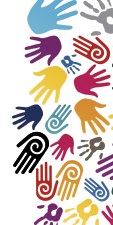 No evento ESUD (2012 e 2013)
Encontramos 17 artigos, sendo 08 sobre formação continuada de professores e 09 sobre formação inicial de professores. 
Destes, 16 estão organizados em ambientes virtuais de aprendizagem, como Moodle, Rooda ou E-proinfo. 
Apenas um artigo indica a organização da formação de professores com recursos digitais como: blog, Twitter, Facebook, Slideshare, Wikipédia e GoogleDocs.
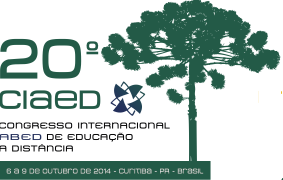 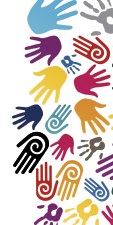 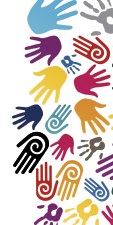 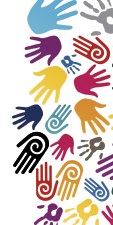 No evento CIAED (2012)
Encontramos  05 artigos, sendo 02 de formação inicial de professores e 03 de formação continuada. 
Destes, 04 estão organizados em ambientes virtuais de aprendizagem, como Moodle ou Teleduc e apenas 01 artigo indica a organização com recursos digitais como Facebook. 
O artigo indica a utilização do Facebook como AVA para formação continuada do professor de língua portuguesa, como mediador de leitura.
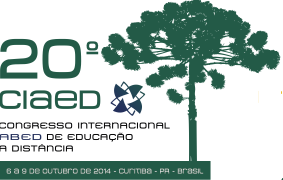 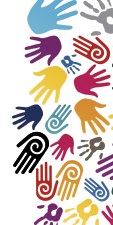 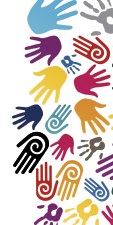 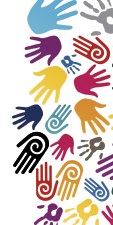 Na revista RENOTE (2012 e 2013)
Encontramos 24 artigos, sendo todos de formação inicial de professores, no nível de graduação, principalmente em Pedagogia. 
Destes, 22 artigos estão organizados em ambientes virtuais como Moodle e Rooda. 
Destaca-se que 09 artigos indicam algumas atividades para além do ambiente virtual, utilizando em alguns momentos recursos digitais como blogs, Pbworks (wiki) e Facebook. 
Todos eles estão relacionados com o curso de Licenciatura em Pedagogia na modalidade a distância, o PEAD, da UFRGS.
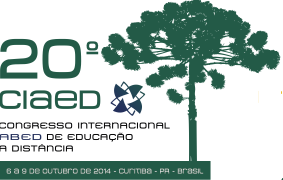 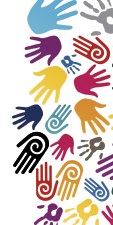 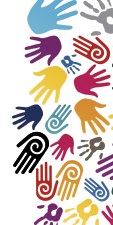 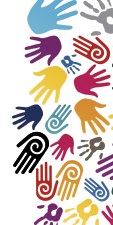 Então,
Percebe-se que o processo de formação de professores ainda concentra-se essencialmente em ambientes virtuais de aprendizagem. Porém, percebe-se já um movimento no uso de diferentes ferramentas web.
Nota-se que o número de pesquisas compartilhadas na área acadêmica, envolvendo formação de professores na modalidade a distância aborda, na sua maioria, o uso de ambientes virtuais de aprendizagem como: Moodle e Rooda.
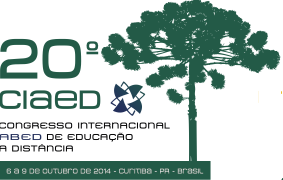 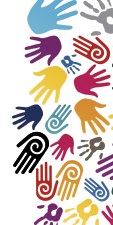 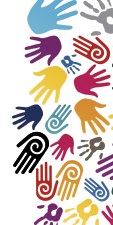 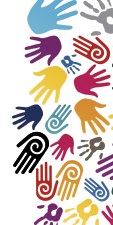 Entretanto:
Já se percebe um movimento (ainda tímido) no uso de ferramentas web nos cursos a distância. 
Dos 50 artigos com questões práticas de formação de professores a distância analisados, 04 já exploram a formação continuada usando ferramentas web como: Facebook, YouTube, GoogleDocs, entre outras.
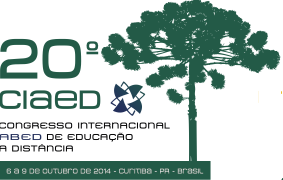 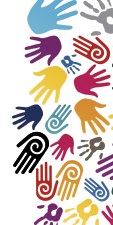 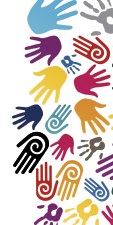 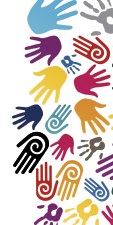 Por fim,
É possível formar professores numa perspectiva tecnológica, através de aplicações disponíveis na Web. 
Afinal, envolver os professores num processo de formação focalizado na criação, colaboração, interação e compartilhamento de conhecimentos, informações, experiências, materiais didáticos, pode possibilitar uma prática pedagógica com qualidade.
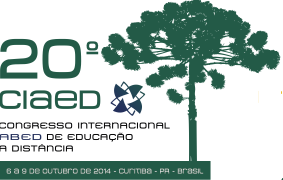 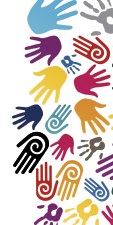 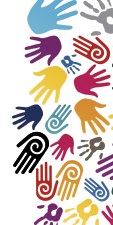 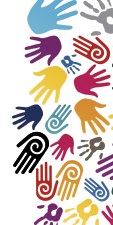 Referências:
BEHAR, Patricia (org.). Competências em educação a distância. Porto 
Alegre: Penso, 2013.
BRASIL. Pesquisa sobre o uso das tecnologias de informação e comunicação no Brasil: TIC Educação 2011.[coordenação executiva e editorial Alexandre F. Barbosa. São Paulo: Comitê Gestor da Internet no Brasil, 2012.
NOVOA, Antonio (org.). Os professores e sua formação. Lisboa: Dom Quixote, 1995.
O’REILLY, Tim. O que é Web 2.0. Padrões de design e modelos de negócios para a nova geração de software. Communications and Strategies, n 65, 2007.
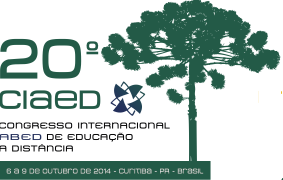 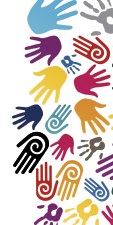 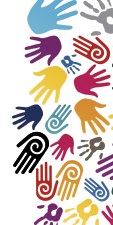 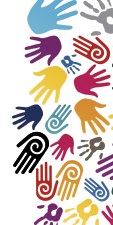